Clase: paisajes de zona norte.Historia geografía y Ciencias sociales .Profesora: Iris Palacio G.
Objetivo de aprendizaje: Reconocer características de paisajes de la zona Norte.
Semana del 16 al 20 de Noviembre.
Lección 2
Observar y leer las páginas 32 y 33 del texto del estudiante.
Registrar en el cuaderno:
Escribir: O.A, fecha y título: Los paisajes de Chile.
Escribir y responder las preguntas en el cuaderno. Ver la diapositiva 3.
( Escribir todo esto en el cuaderno)O.A:  reconocer características de paisajes de la zona norte.    Fecha:                                                                                            título:           ELEMENTOS O CARACTERÍSTICAS DE LOS PAISAJES DE LA ZONA NORTE
Los paisajes de esta zona son muy áridos. Presentan un clima desértico: Llueve muy poco, las temperaturas son muy altas en el día y bajas en la noche.

 Desarrolle las siguientes preguntas:
1.- ¿Nombre 4 características o elementos del paisaje de la zona Norte? 
2.-  Dibuje un paisaje de la zona norte. (en la mitad de debajo de la hoja)
(todo esto se realiza en 1 sola hoja)
CRITERIOS DE EVALUACIÓN.
No debe enviar el registro, ante cualquier duda escribir  al correo: palacioiris68@gmail.com (Colocar nombre del alumno/a).
   Se revisará el  cuaderno del estudiante cuando eventualmente volvamos a clases en el aula.
¡ Muy buen trabajo !
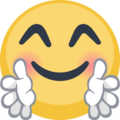